Quality control in the laboratory
by:  
Kathy miller, MLT (ASCP)
Rama kamasani, mlt (amt)
Melissa Dofelmier, MLT(ASCP)CM , Lab  Technical coordinator
Cora curre, MLT(ASCP)CM, Lab manager
JUNE 2018
What is Quality Control?
Quality Control is the process of testing materials that have a known value or concentration prior to running and resulting patient tests. 

It is performed to ensure that test results produced in the laboratory are ACCURATE.
Running Controls checks for the following:
Test System and Instrument Failures
Environmental conditions
Reagent and Kit Storage
Operator performance
Why do we do QC?
Quality Control specimens are examined on a   regular schedule to verify accurate test results.
To get accurate test results you must run your QC, evaluate your QC results, and document in the QC logs.
Regulatory requirements dictate that each test system must be monitored for accuracy and precision on a regular basis.
Quality Control is done to verify operator performance.
When test results are questionable, QC is performed.
How do we do QC?
QC ranges are found in the manufacturer’s package inserts for each test, on test control chips, on calibration cards, and in some cases on the vial of test strips.
QC result values are compared to the ranges to ensure results are within range before performing patient testing. 
It is vital you choose the correct ranges for the test method.
New test kits or instruments are verified before use to ensure accuracy.
Consult each test procedure for specific instructions.
5
Two Types of QC
QUANTITATIVE-Numeric Result
Chem8+
   Glucose
   Hemoglobin A1c
   Hemoglobin
   Prothrombin Time
   Troponin I
   Urinalysis
QUALITATIVE-Positive/Negative

Influenza
KOH
Mono
Pregnancy
Strep
CHEM 8+ I stat
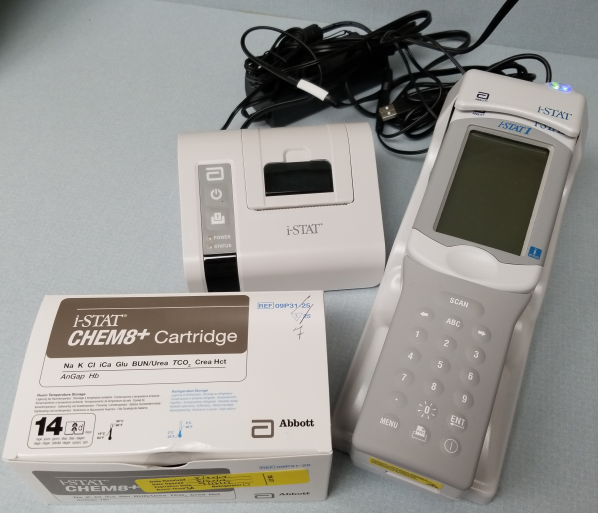 Liquid Level 1 and Level 3 controls are run:

Weekly
When a new box of cartridges is opened
New Lot # is opened
New shipment is received


Internal Electronic Simulator  is run automatically every 24  hours by the instrument.
External Electronic Simulator is run twice a year and with every CLEW update


Liquid Controls are one time use

Controls if unopened are stable until the expiration date if refrigerated

Once opened the box of cartridges expire in 2 weeks at room temperature or by the expiration date if kept refrigerated.



New control ranges must be entered into computer software and downloaded into the instrument.
Please consult with Lead on this procedure

Calibration Verification must be done twice a year.
Please consult with Lead on this procedure
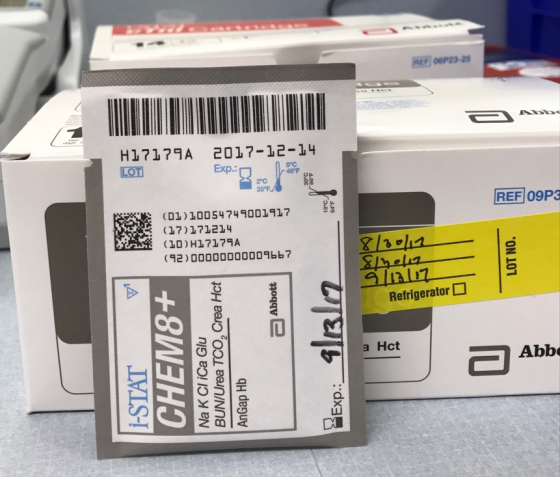 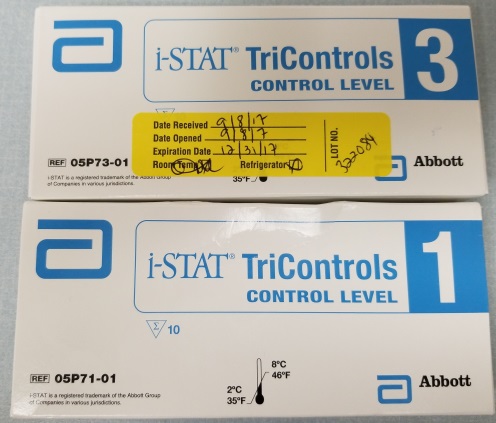 7
Glucose-performa
Level 1 (Low) and Level 2 (High) controls are run

Weekly 
When a new vial of strips is opened.

After opening, the controls expire in 3 months.
The test strips are stable until the expiration date on the vial.
Chek Strip
Hemoglobin
Low and High controls are run

Each day of patient testing
When a new bottle of test cuvettes are opened.

Note the SELFTEST result when starting the machine up.


After controls are opened they expire within 1 month
After cuvette bottles are opened they expire within 3 months.

Controls and cuvettes can also expire as stated on the vials.
9
Hemoglobin A1c
Normal and Abnormal Controls are run

Weekly
When a new shipment or Lot # of reagent cartridges are opened

The optical test is run quarterly or when prompted by the machine.

Controls expire within 3 months after being made up.
Reagent kits expire in 3 months at room temperature or until the expiration date if kept refrigerated.
10
Influenza a+B
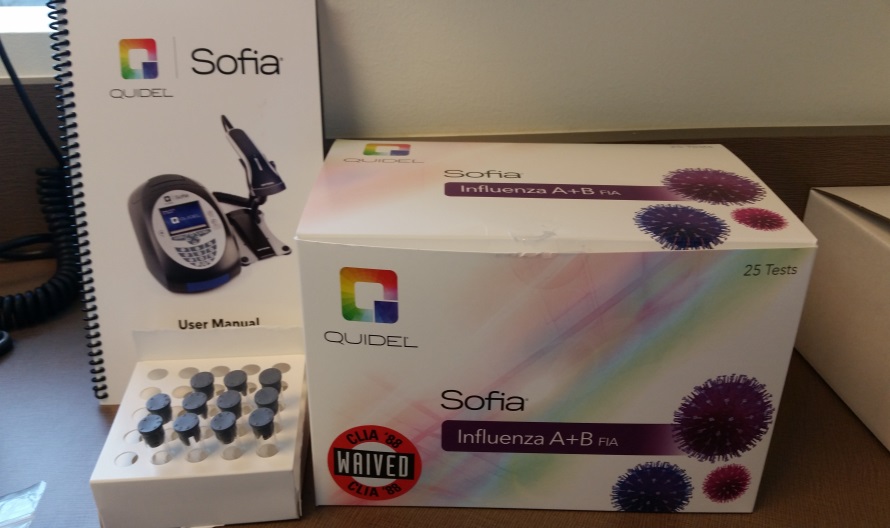 Positive and Negative controls are run

When a new kit is opened

You must verify that the built-in procedural control passed for each test cassette.

Calibration check is run every 30 days of operation
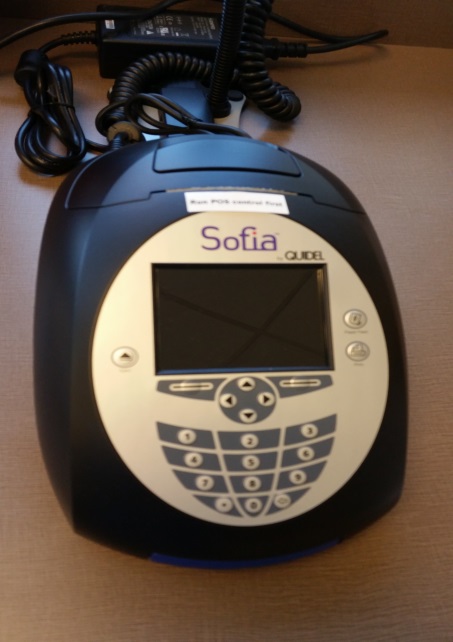 11
KOH/Chlorazol black e stain
Check  the stains weekly for contamination. 

KOH expires 2 months after opening.
Chlorazol Black E expires as stated on the vial.
12
mONO
Positive and Negative controls are run

When a new kit is opened

You must observe the internal control on each test strip.
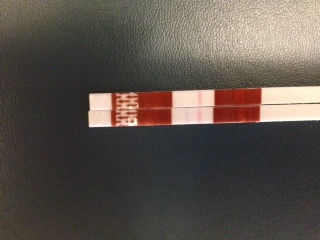 NEG
POS
Internal Control
Internal Control
13
Pregnancy- Osom card
Positive and Negative controls are run

When a new kit is opened

You must observe the internal control on each test cartridge.


Controls are stable in the refrigerator until the expiration date on the bottle.
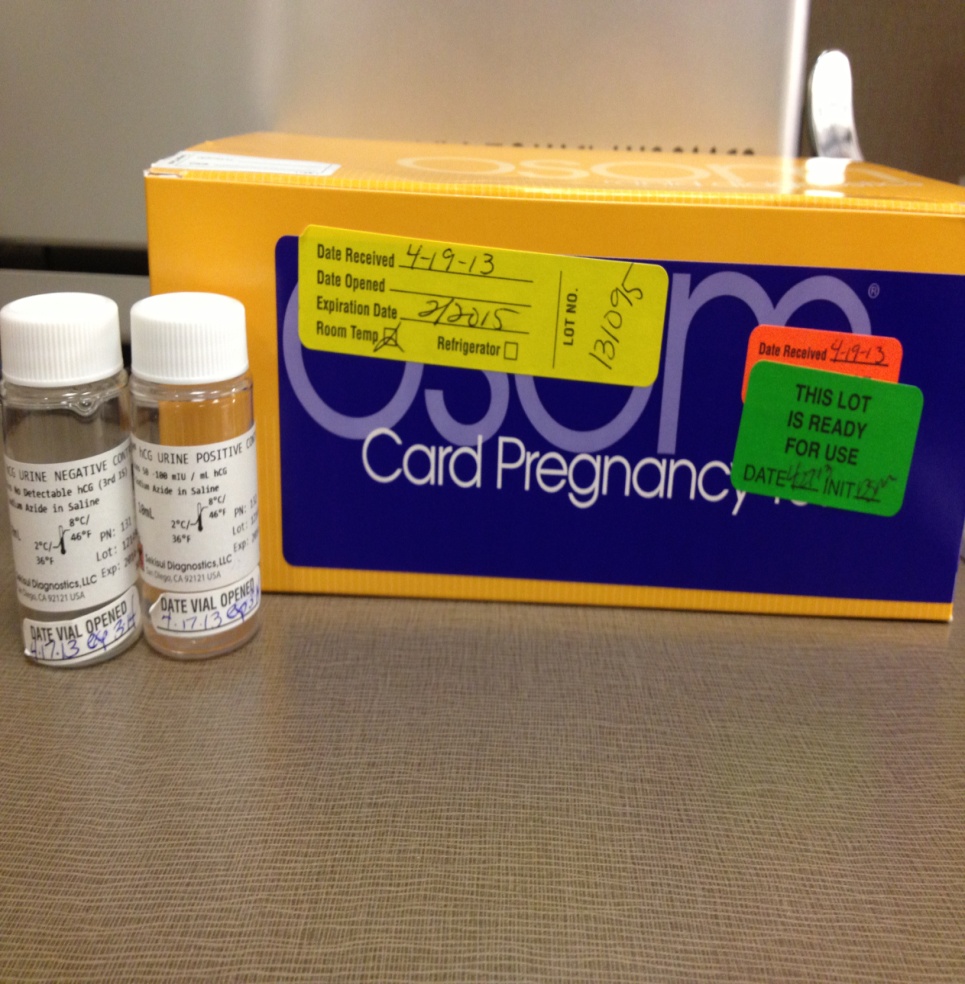 14
Prothrombin Time-XS PRO
-
*Moderate Complexity Test*
CoaguChek XS PRO

Level 1 (normal) and Level 2 (abnormal ) controls are run 

When a new vial of strips is opened
New shipment is received
New lot # opened

Electronic  built-in quality control must be noted with every test strip  (QC √)

Controls are stable until the expiration date if refrigerated
Once controls are reconstituted, they are stable for 30 minutes.
Once opened, the vial of strips expire on the date noted on the vial.

Level 1 and level 2 controls are validated every time a new lot # is opened. 
Please consult with CLT Lead for this procedure
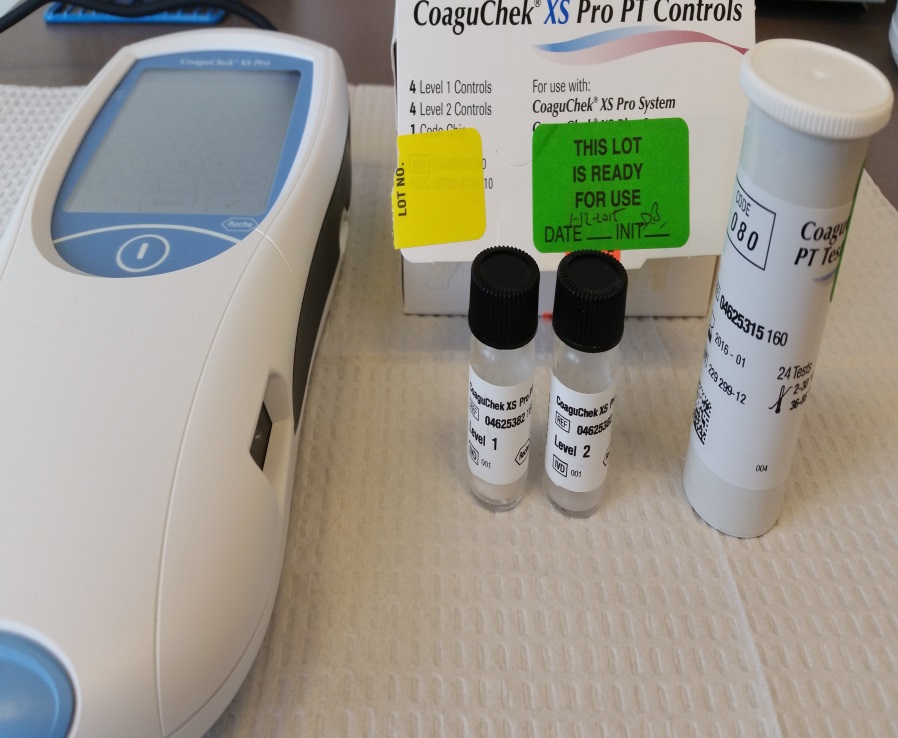 15
Prothrombin Time-xs plus
*Waived Test*
CoaguChek XS-PLUS

Level 1 (normal) and Level 2 (abnormal ) controls are run 

When a new vial of strips is opened
New shipment is received
New lot # opened

Electronic  built-in quality control must be noted with every test strip  (QC √)

Controls are stable until the expiration date if refrigerated
Once controls are reconstituted, they are stable for 30 minutes.
Once opened, the vial of strips expire on the date noted on the vial.

Level 1 and level 2 controls are validated every time a new lot # is opened. 
Please consult with CLT Lead for this procedure
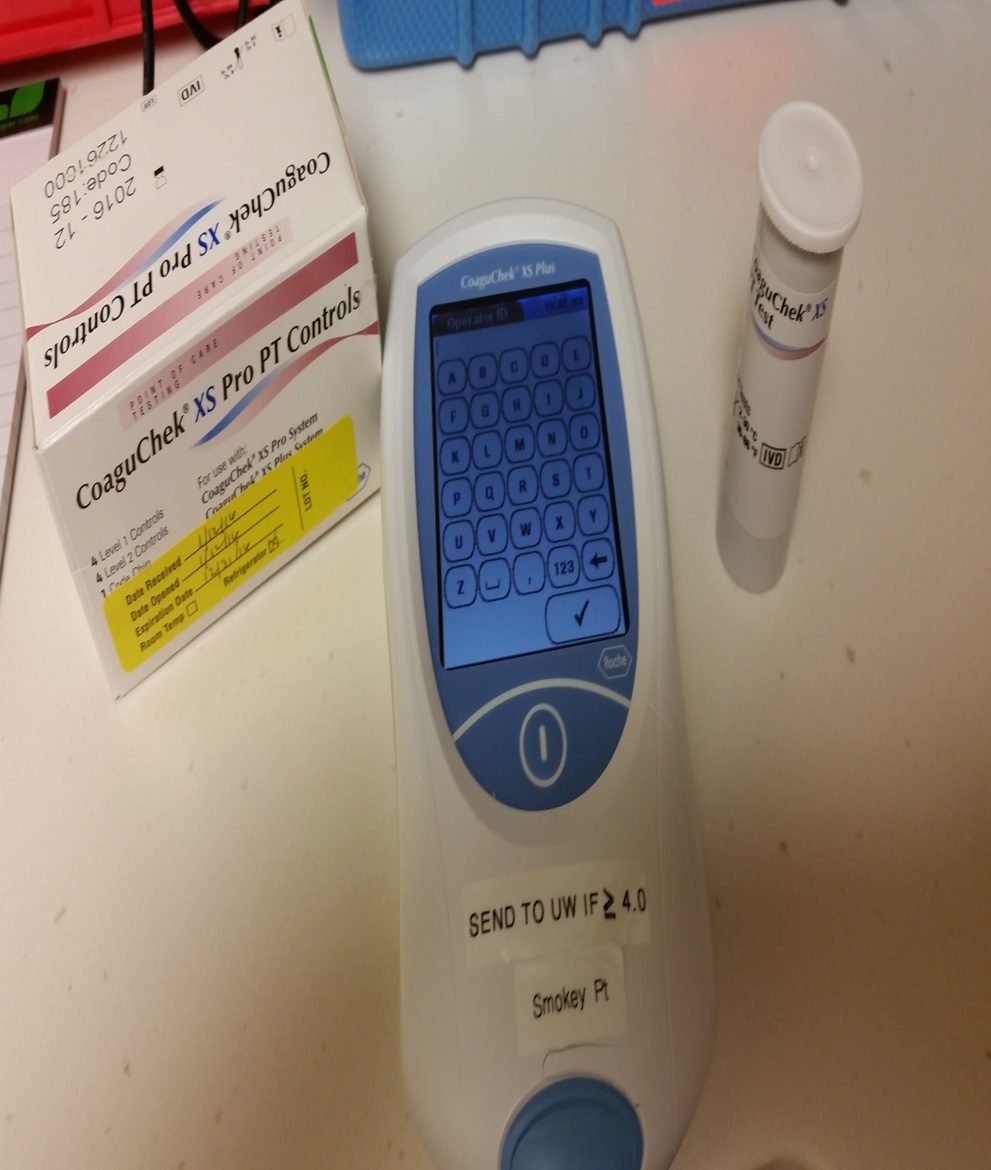 16
Rapid Strep
Positive and Negative controls are run

When a new bottle of test strips are opened and new reagents opened-twice per kit.

You must observe the internal control on each test strip.

Once the bottle of strips is opened they expire within 1 year or as stated on the outside of the kit whichever comes first.
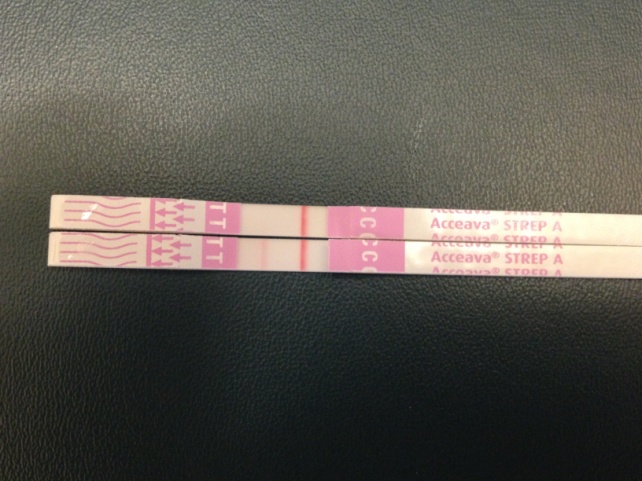 NEG
POS
Internal Control
17
Temperatures
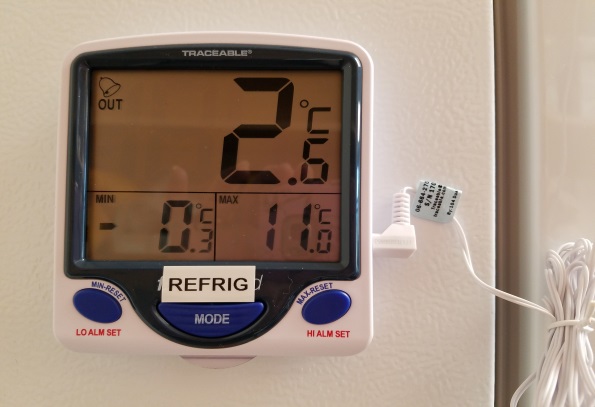 Temperatures are recorded for the following areas in the lab daily:

Refrigerator (2-6°C.)
Freezer (-10 to -30°C.)
Room Temperature (15-25°C.)

If testing is being performed in a POC area outside the lab, a Room Temp thermometer must be in place in the POC area.
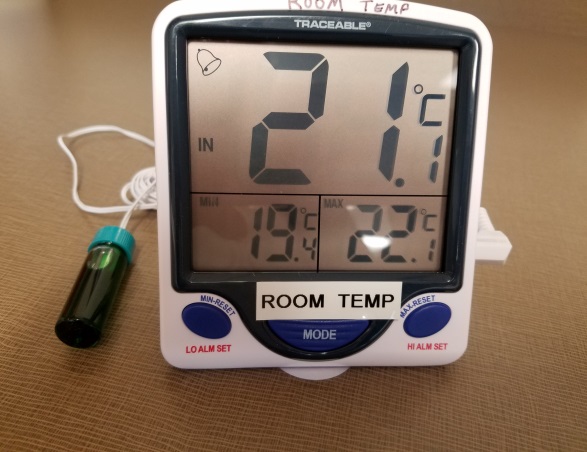 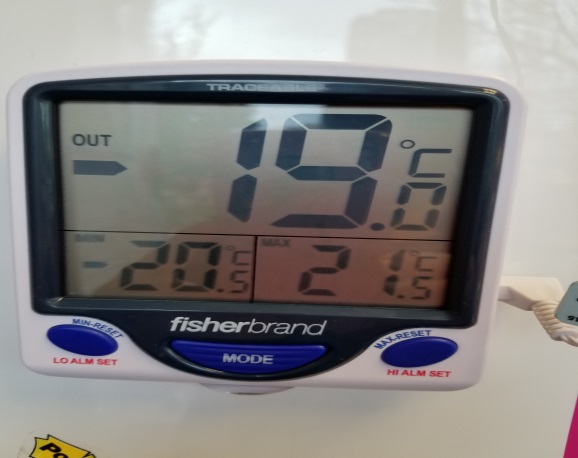 18
Troponin I stat
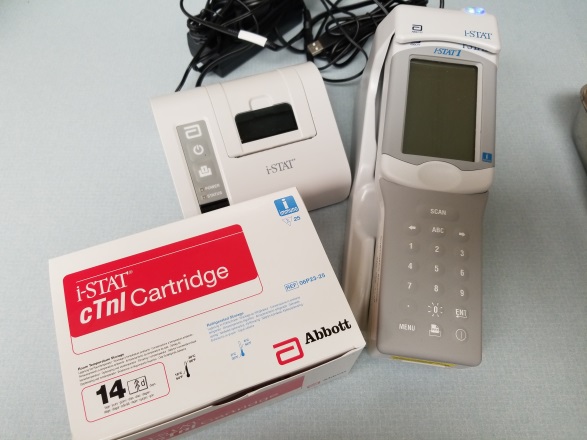 *Moderate Complexity Test*
Liquid Level 1 and Level 3 Controls run weekly

When a new box is opened


Internal Electronic Simulator  is run automatically every 24  hours by the instrument.
External Electronic Simulator is run twice a year, with every CLEW update, during Thermal Probe Check and during Calibration Verification.

Liquid Controls are one time use
Controls if unopened are stable until the expiration date if refrigerated
Once opened the box of cartridges expire in 2 weeks at room temperature or by the expiration date if kept refrigerated.


Level 1 and level 3 controls-each new lot must be validated prior to use
Please consult with Lead on this procedure

New control ranges must be entered into computer software and downloaded into the instrument.
Please consult with Lead on this procedure

Calibration Verification must be done twice a year.
Please consult with Lead on this procedure
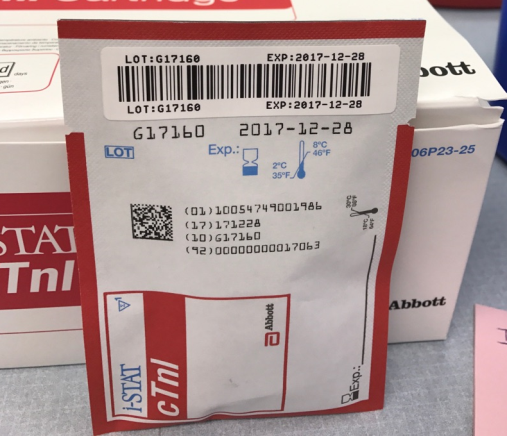 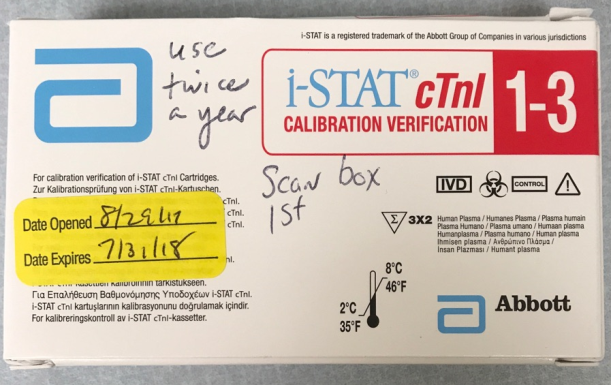 19
Urinalysis
Liquid Level 1 and Level 2 controls are run

DAILY

When a new vial of strips is opened
When a new lot # of strips is opened
When a new lot # or vial of Ictotest 
 reagent tablets is opened

NOTE: controls for Ictotest are also run daily



Once opened, pre-made liquid controls are stable for 20 dips or 3 months whichever comes first.
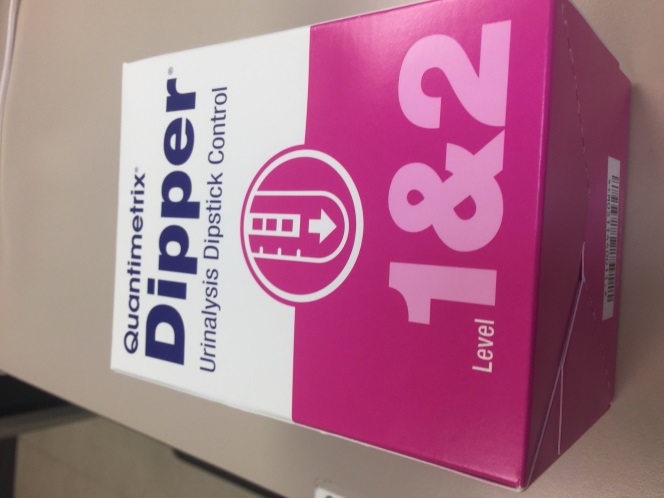 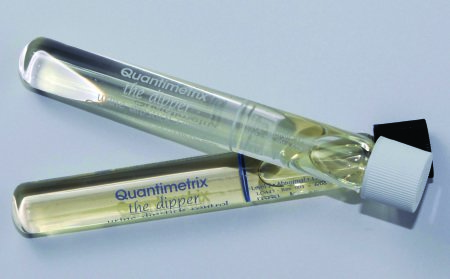 20
Labels for Test Kits and Controls
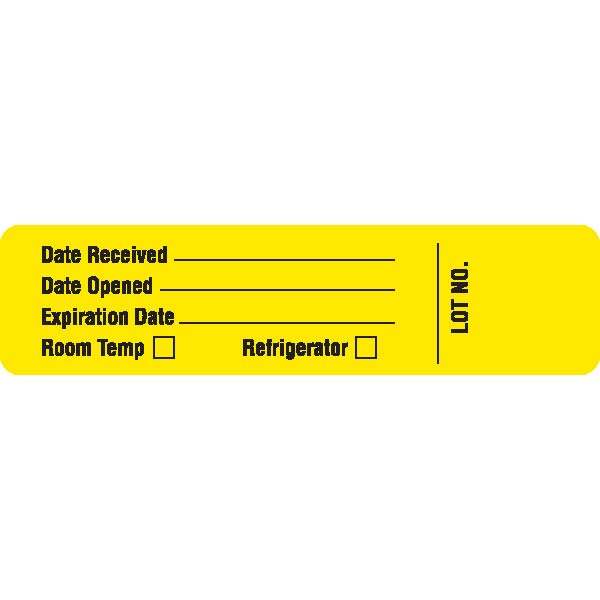 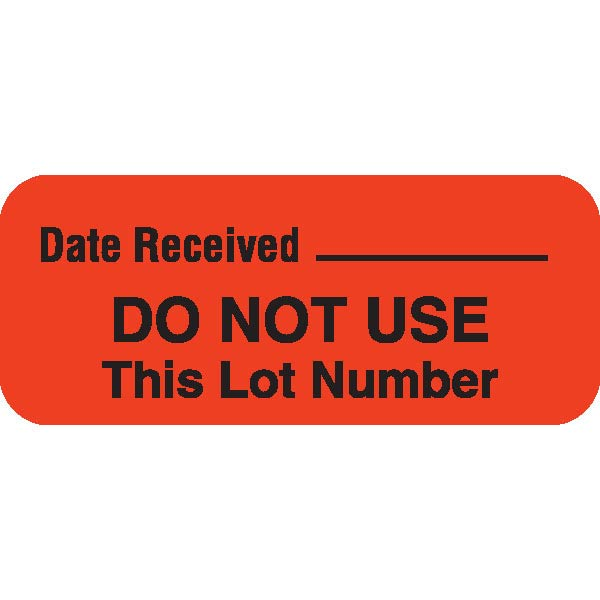 21
Labels for Test Kits and Controls
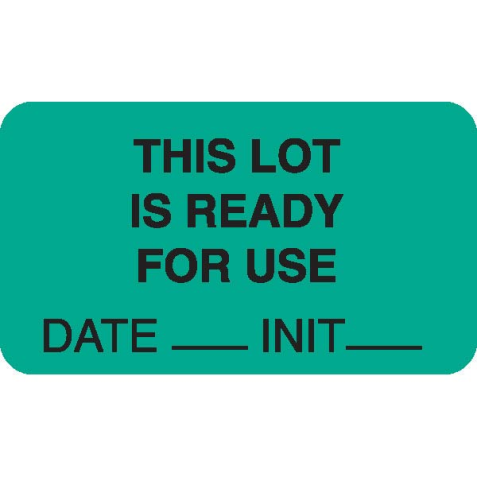 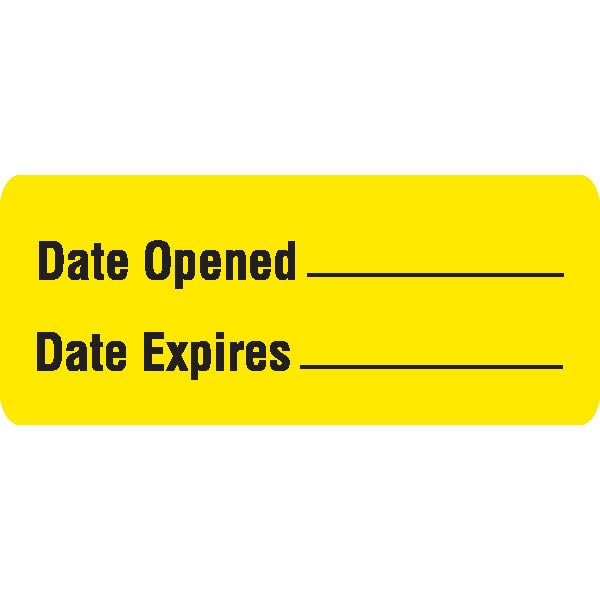 22
Sources of error-Why is my QC out?
Specimen Collection
23
Sources of error-Why is my QC out?
Lab and Environmental
24
Sources of error-Why is my QC out?
Reagents
Operator/Testing Personnel
25
Questions?Contact information
Contact the CLT Lead in each UWNC Lab for questions or contact the Laboratory Manager
Cora Curre, MLT(ASCP)CM
206-520-5513
currec@uwpn.org